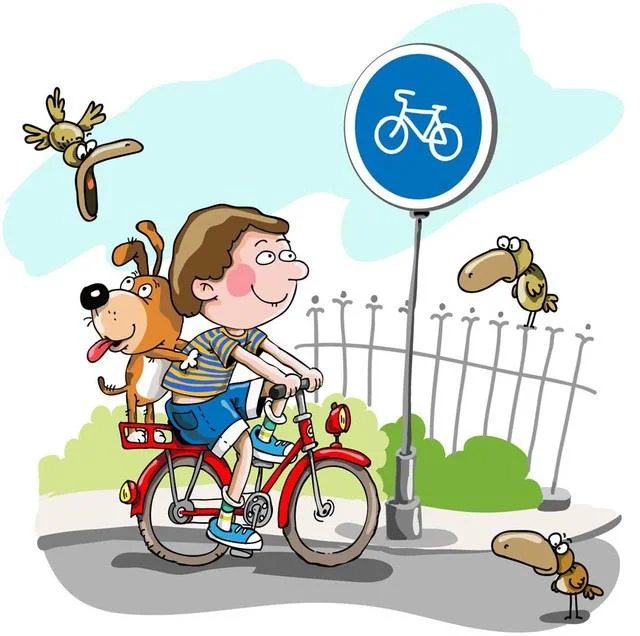 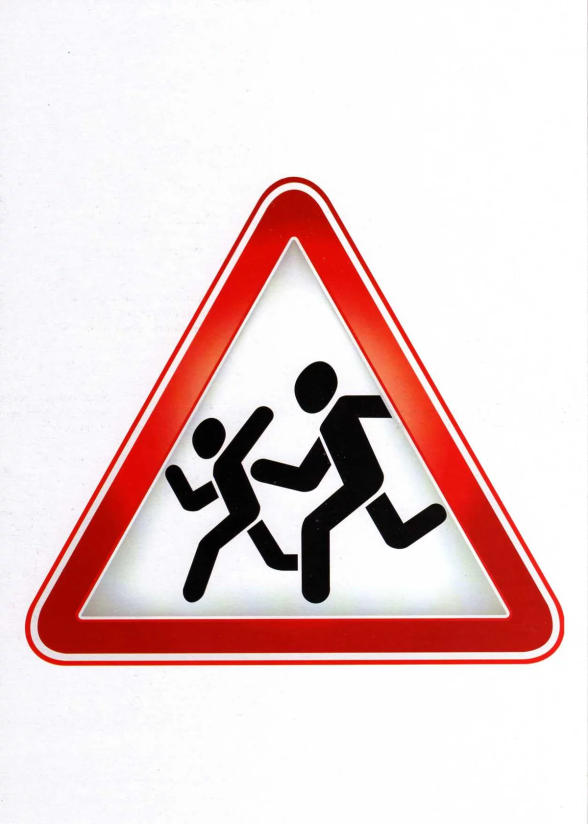 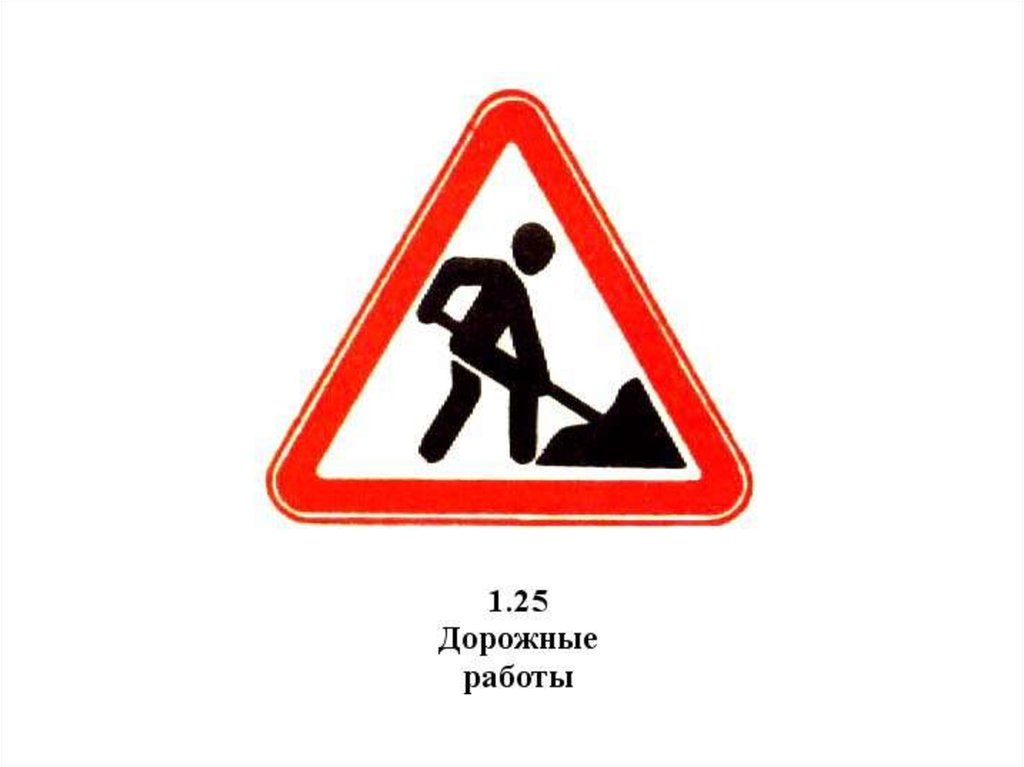 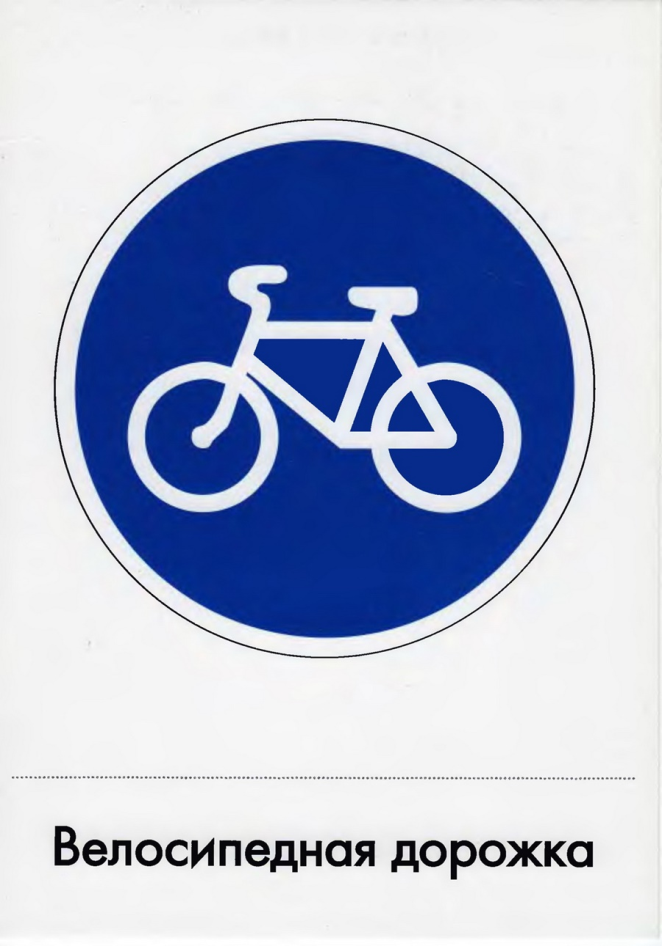 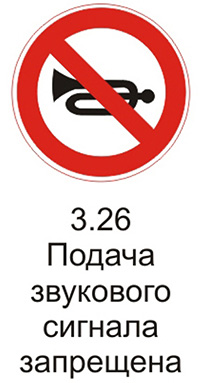 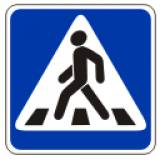 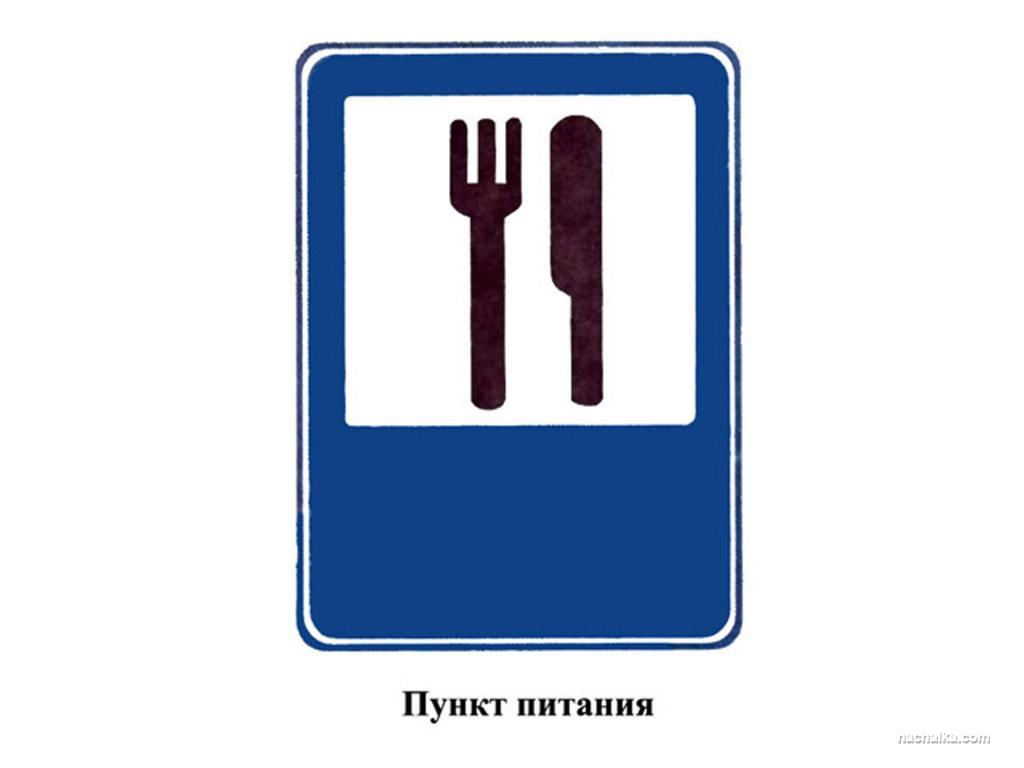 2. Задание «Математическое».
1.  Из  автобуса  вышли  6  человек.  Трое  из  них  перешли дорогу  по пешеходному переходу, двое  пошли обходить автобус  спереди,  и  один  остался на остановке. Сколько человек  поступило согласно ПДД?
 Один, так как надо подождать, пока автобус отъедет от остановки и только затем переходить улицу.
2.  Ехал  волк  к  лисе  на  автомобиле, придерживаясь левой  стороны  дороги. Может ли инспектор  ГИБДД попросить волка заплатить  штраф? Обоснуйте ответ.

Транспортным средством разрешено ехать по дороге, придерживаясь правой стороны.
3. Задание «Черный ящик».
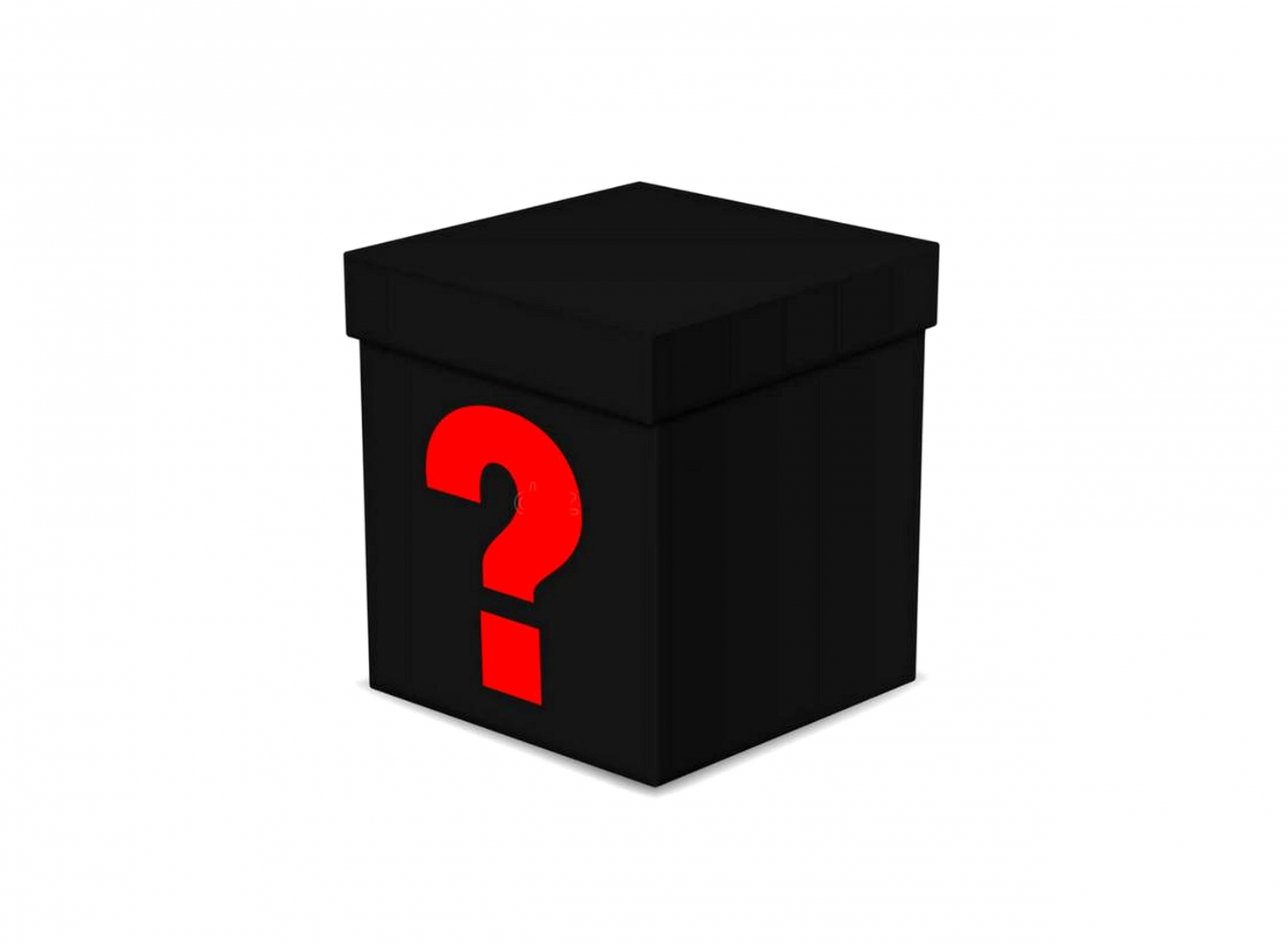 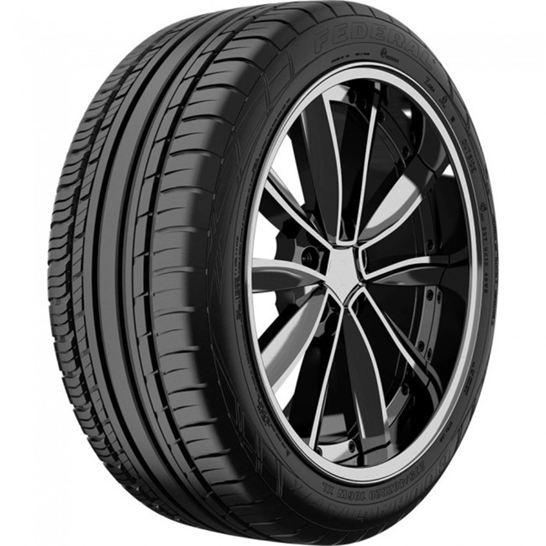 4. Задание «Сказочное».
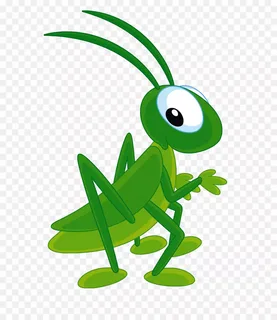 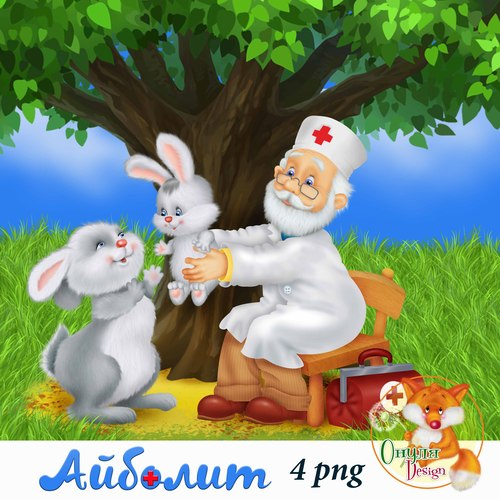 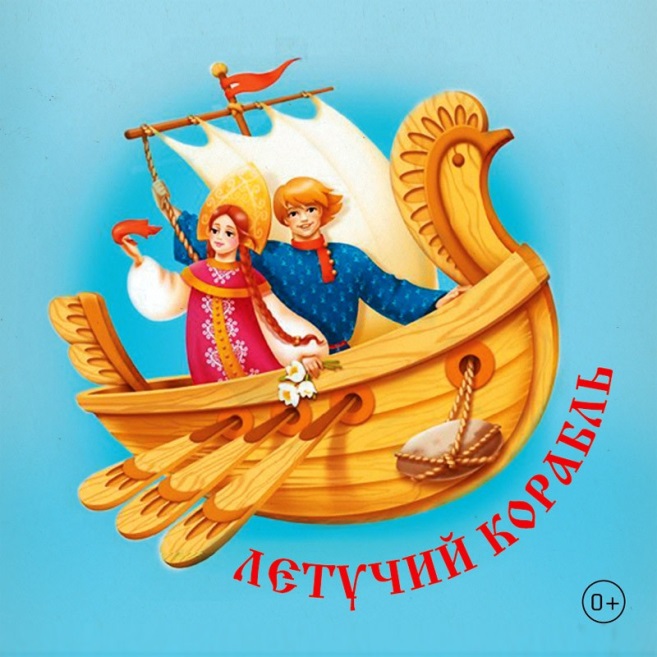 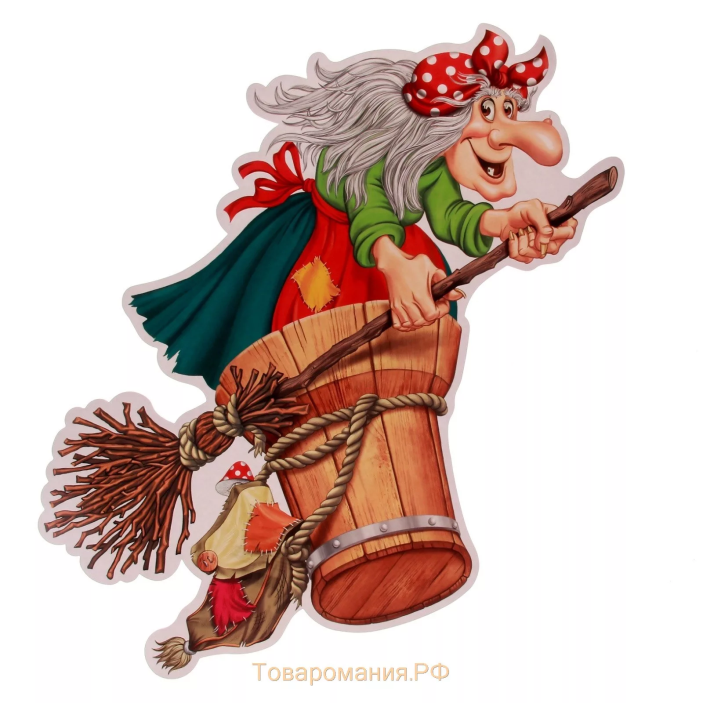 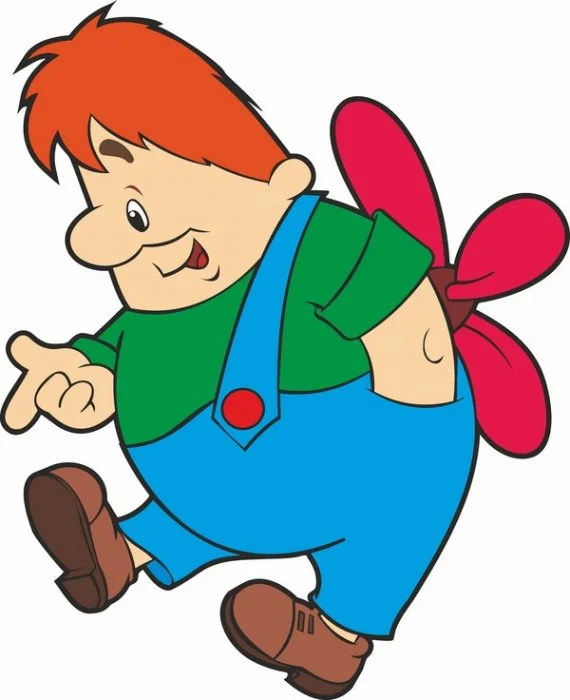 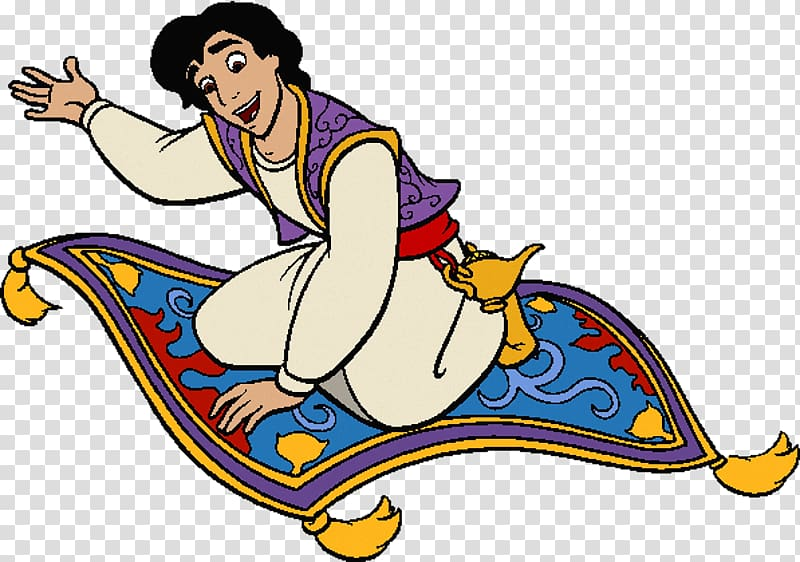 5. Задание  « Музыкальное»
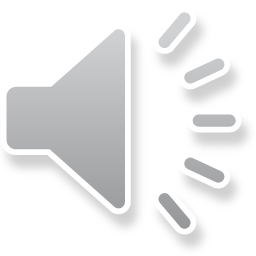 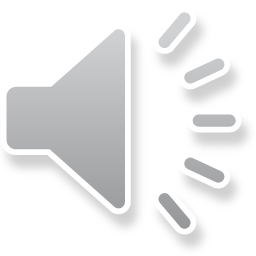 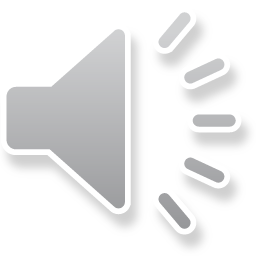 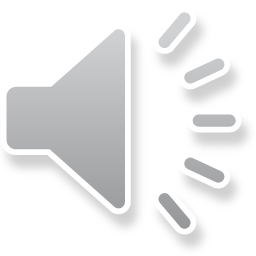 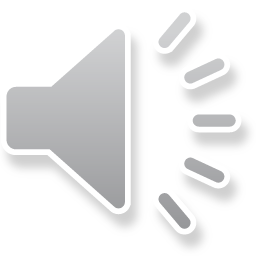 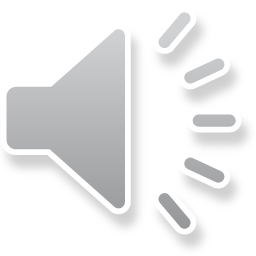 6. Задание: «Творческое».
«Семь раз погляди,                    
 а потом иди».


«Дорожный знак не говорит,

 правилу учит».

«Вы жизнь свою оберегайте и

 правила дорог не нарушайте».
7. Задание «Практическое».
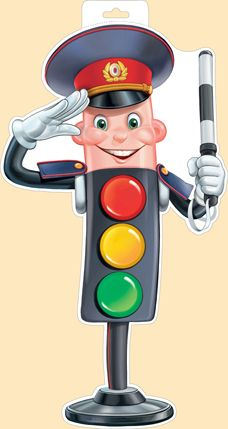 Спасибо  за  внимание!